Chapter 2
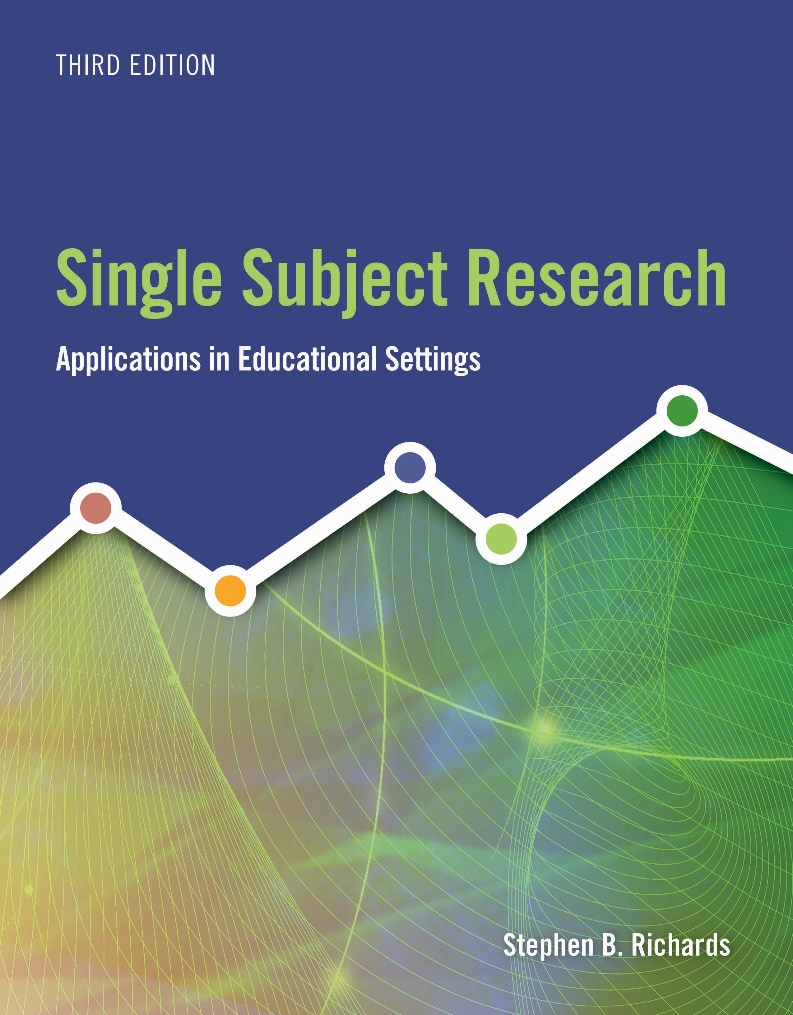 Methods for Changing Target Behaviors
Learning Objectives
2-1 Identify and describe methods of increasing behavior, including positive and negative reinforcement, and define key terms and concepts related to positive reinforcement, including the Premack Principle and shaping procedures.
2-2 Identify and describe methods of maintaining behavior; differentiate between types of reinforcers and describe how the quality of reinforcers may impact student behavior; identify how reinforcement schedules are used; and describe how to encourage generalization of target behaviors.
2-3 Identify and describe methods of decreasing behavior, including positive and negative punishment, extinction, and differential reinforcement.
2-4 Describe the importance of culturally responsive and brain-centered teaching.
2-1 Methods to Increase Behavior (1 of 3)
Positive Reinforcement
Negative Reinforcement
Premack Principle
Shaping
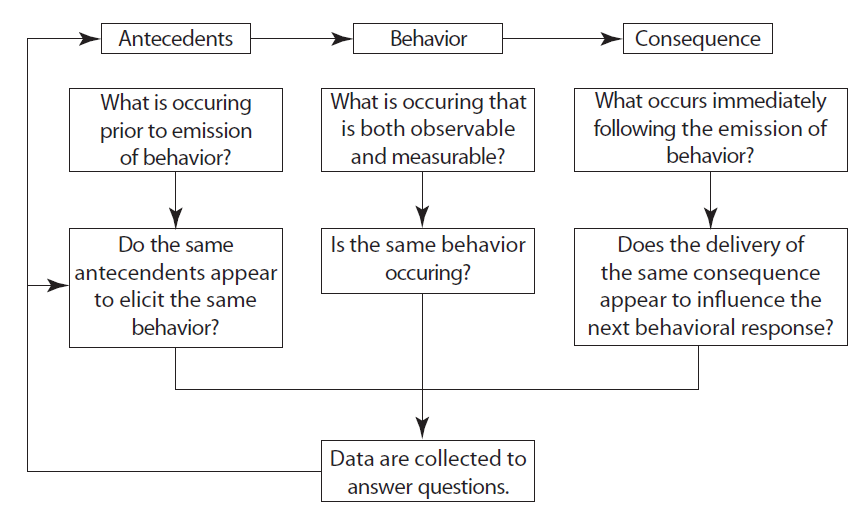 2-1 Methods to Increase Behavior (2 of 3)
Positive & Negative Reinforcement
Positive Reinforcement: Refers to the consequence of being the addition of something to the individual’s environment, not a quality such as good
Negative Reinforcement: Refers to the removal of something from the individual’s environment as a consequence, not a quality such as bad
Results in an increase in the probability of the response occurring once again
2-1 Methods to Increase Behavior (3 of 3)
Premack Principle
The use of highly preferred activity as a reinforcing consequence for preforming a lower preference activity (target behavior)
Commonly used in homes, schools, and clinics
Example: “Finish your homework and then you can watch television”
Example: “Complete your piano lesson and then you can watch your iPad”
Shaping
Reinforcement of closer and closer approximations to a criterion level of performance of the target behavior
Used to teach new behaviors
2-2 Methods to Maintain Behavior (1 of 9)
Reinforcer Menus
Satiation
Primary, Secondary, and Generalized Reinforcers
Quality of Reinforcers
Reinforcement Schedules
Generalization of Target Behaviors
Reinforcer Menus
Individually determined lists of known or possible reinforcing consequences
Compilation of various stimuli (e.g., activities, things to eat, types of praise or statements, objects) that possess a reinforcing quality for the individual
2-2 Methods to Maintain Behavior (2 of 9)
Satiation
Occurs when repeated exposure to a reinforcing consequence results in loss of the reinforcing quality
Example: Too much candy as a reinforcer results in little effort to obtain more candy
Occurs frequently when food or drink is used as a reinforcer but may occur with objects, tokens, and activities as well
Deprivation
For a consequent stimulus to possess a reinforcing quality, a state of deprivation must exist
The stimulus should be controlled
The consequent stimulus must have value to the individual to merit the behavioral effort required to obtain it
2-2 Methods to Maintain Behavior (3 of 9)
Primary Reinforcers
Reinforcers that require no previous exposure to possess reinforcing qualities
Often thought of as life sustaining or fundamental to existence
Example: Food, water, warmth
Should be paired with secondary or generalized reinforcers
Secondary Reinforcers
Reinforcers that have obtained their reinforcing quality through pairing with primary reinforcers or existing secondary reinforcers
Example: Praise, good grades
Advantages include: when they are involved in attention and praise, they are generally easily delivered, and have the advantage of being immediately and readily available
2-2 Methods to Maintain Behavior (4 of 9)
Generalized Reinforcers
Reinforcers (e.g., tokens, points, money) that deliver in lieu of either of the previous two but can be exchanged later for other reinforcers
Advantages include: may be delivered easily, can be saved, and provide for individualization of the backup reinforcers
At times they may be taken away to punish inappropriate behaviors
Quality of Reinforcers
The type, number, and degree of reinforcement should be reasonably commensurate with the target behavior
2-2 Methods to Maintain Behavior (5 of 9)
Reinforcement Schedules
Reinforcement may be delivered through a variety of schedules
Continuous 
Ratio
Interval
Duration
Natural reinforcement
Reinforcement should be moved from more frequent and predictable to less frequent and less predicable
2-2 Methods to Maintain Behavior (6 of 9)
Continuous Schedule (CR/CRF)
Every correct response of the target behavior is reinforced
Used to establish new behaviors
Not resistant to extinction
i.e., continuance of the behavior is unlikely in the absence of reinforcement
Fixed Ratio Schedules (FR)
Requires that the individual perform a set number of responses of the target behavior before the delivery of the reinforcement
Example: The student may have to write four complete sentences before reinforcer is delivered
2-2 Methods to Maintain Behavior (7 of 9)
Variable Ratio Schedules (VR)
Requires the individual to emit an average number of correct responses to obtain reinforcement
Should result in more consistent or steadier responding
Caution: Ratio strain may occur when the demands placed on the individual become too great or the individual perceives that the reinforcement is not coming and decreases or ceases to respond
2-2 Methods to Maintain Behavior (8 of 9)
Fixed Interval Schedules (FI)
Used when the target behavior occurs so frequently that to measure each occurrence would be problematic
Reinforcement is delivered for the first correct response following a specified or variable period of time
Example: After 1 minute following the last delivery of reinforcement
Variable Interval Schedules (VI)
Should result in more consistent responding
Example: After an average of 10 minutes
Not to be confused with interval recording of target behavior
2-2 Methods to Maintain Behavior (9 of 9)
Response Duration Schedules
May be fixed or variable
Reinforcement is delivered for the continuous occurrence of a target behavior for a specified or variable length of time (duration)
Variable duration schedule should result in more consistent responding
Natural Reinforcement
Reinforcement should be related to naturally occurring reinforcing events such as praise, activities, and tangibles such as star charts, certificates, and good grades/evaluations
Reinforcers should naturally link to the individual’s life and the target behavior
2-3 Methods to Decrease Behavior (1 of 10)
Positive Punishment
Following a behavior, something is added to the individual’s environment, and the probability of occurrence of the behavior under the same or similar conditions is decreased or weakened
Example: An adolescent who is praised for an oral response in class becomes less inclined to volunteer answers in the future
Each person has an individual history that determines which consequences will posses a punishing quality
What may be punishment for one student may be praise for another
2-3 Methods to Decrease Behavior (2 of 10)
Negative Punishment
Following a behavior, something is removed from the individual’s environment, and the probability of occurrence of the behavior under the same or similar conditions is decreased 
Response cost: A fine levied for an occurrence of a target behavior (negative punishment)
Extinction
The withdrawal or withholding of reinforcement following a response
Behavior may actually increase before it begins to decrease
Spontaneous recovery: the unexpected occurrence of a target behavior that had been previously extinguished
2-3 Methods to Decrease Behavior (3 of 10)
Differential Reinforcement
Incorporates behavior change strategies that assist in avoiding some of the common adverse effects of punishment
Less intrusive than punishment
Takes several forms:
Differential reinforcement of other behavior (DRO)
Differential reinforcement of incompatible/alternative behavior (DRI/DRA)
Differential reinforcement of low rates of behavior (DRL)
2-3 Methods to Decrease Behavior (4 of 10)
Differential Reinforcement of Other Behavior (DRO)
The individual is reinforced for not emitting the target behavior for a period of time
Involves rewarding of the absence of the targeted behavior for a specified period of time
Example: A student may agree that she emits undesirable verbal comments, and the researcher then rewards the student for not emitting verbal comments for a period of time (e.g., 10 minutes)
2-3 Methods to Decrease Behavior (5 of 10)
Differential Reinforcement of Incompatible/Alternative Behavior (DRI/DRA)
The individual is reinforced for an adaptive response that is intended to replace the maladaptive target behavior.
With DRI, the targeted adaptive response is one that is physically incompatible with the targeted maladaptive response (e.g., if a child is in her seat, she cannot be out of her seat at the same time).
With DRA, the individual is rewarded for a more desirable response but one that is not physically incompatible with the target behavior (e.g., one may give compliments rather than insulting others).
2-3 Methods to Decrease Behavior (6 of 10)
Differential Reinforcement of Low Rates of Behavior (DRL)
The individual may be reinforced the level of responding of a behavior to an appropriate level 
Example: Number of times going to the bathroom
Or the reinforcement of a target behavior until a zero level of responding is achieved
Example: Smoking cigarettes
2-3 Methods to Decrease Behavior (7 of 10)
Other Methods to Decrease Behavior
Response Interruption
The individual is interrupted when the target behavior is emitted
Typically, the individual is redirected toward emitting a more adaptive response
Example: If a student has had some inappropriate speech targeted for reduction, the practioner may verbally interrupt the student to stop the behavior
2-3 Methods to Decrease Behavior (8 of 10)
Other Methods to Decrease Behavior
Overcorrection
Having an individual repeatedly perform a more adaptive behavior or performing an exaggerated adaptive response when the target behavior occurs
Intended to teach the individual what to do, not just what not to do
May involve physical contact and often requires one-on-one attention to implement
2-3 Methods to Decrease Behavior (9 of 10)
Other Methods to Decrease Behavior
Simple Restitution
Involves restoring an environment to its previous condition
This is not overcorrection
Example: A student spills some paint during an art activity and is required to clean up the mess 
Other Methods to Decrease Behavior
Restitution Overcorrection
Restoring the environment to a better than previous condition 
Example: A student who has vandalized a school setting by writing on the walls is required to restore not only the areas of the walls on which he wrote but other areas of the wall as well
2-3 Methods to Decrease Behavior (10 of 10)
Other Methods to Decrease Behavior
Positive Practice Overcorrection
Involves the repeated practicing of an alternative to the target behavior
Example: If the student slams the door each time he leaves or enters a room, the individual could be required to repeatedly practice closing the a door quietly each time he slams a door
2-4 Culturally Responsive Teaching and the Brain
Three Levels of Culture (Hammond, 2015)
Surface
Shallow
Deep
Five elements of social interactions that might trigger perceptions of threats or rewards.
Standing
Certainty
Control
Connection
Equity